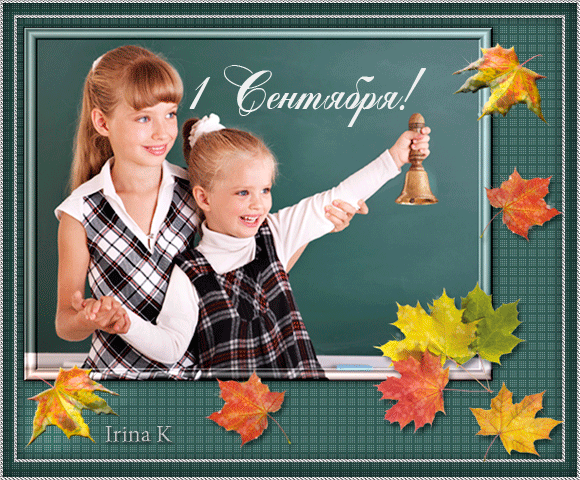 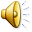 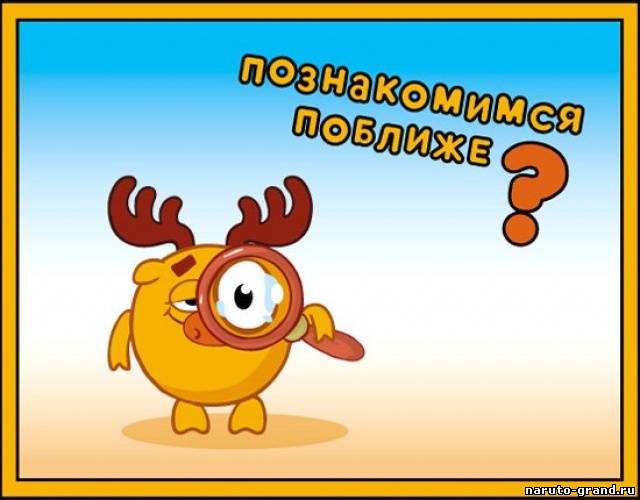 2
Какое у вас настроение?
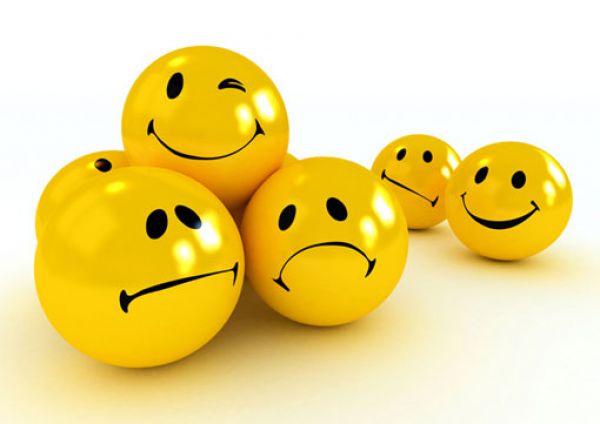 3
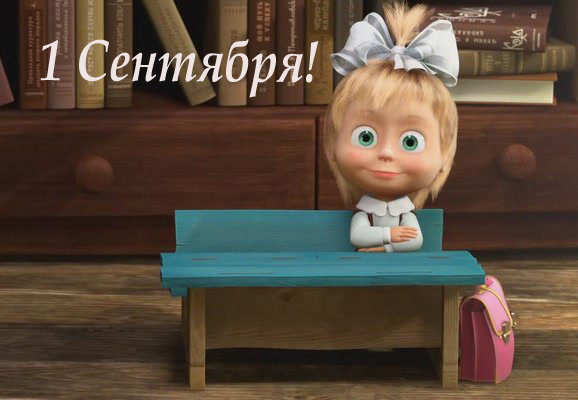 4
Школьные правила
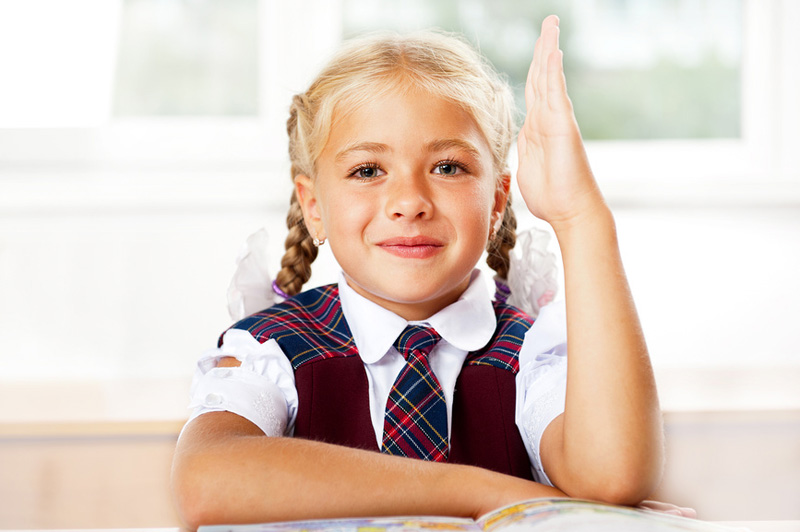 Ответить хочешь - не шуми,
    А только руку подними.
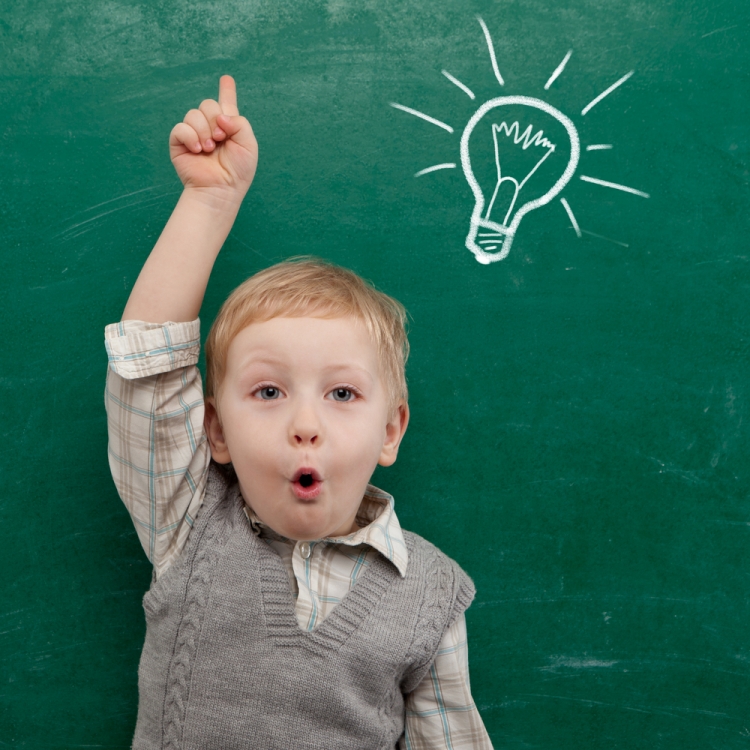 Ответить хочешь - надо встать,
    Когда же сесть позволят - сядь.
5
Парта - это не кровать
    И на ней нельзя лежать.
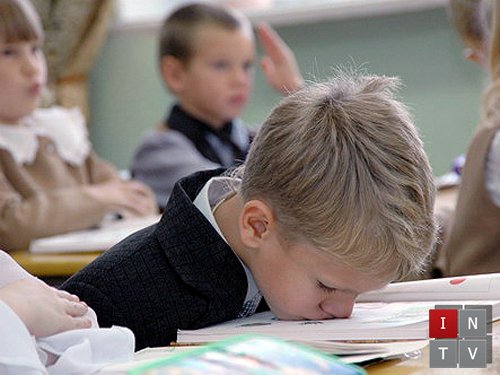 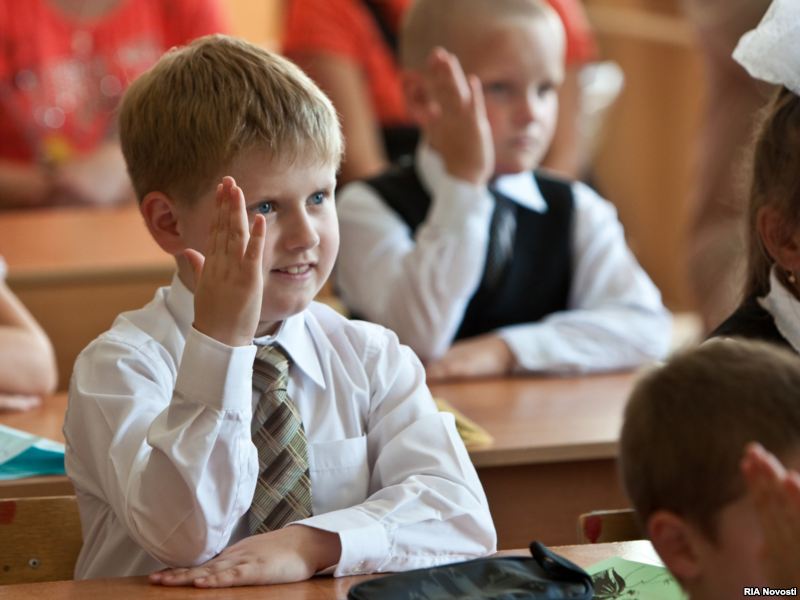 Ты сиди за партой стройно
     И веди себя достойно.
23.08.2014
ШКОЛЬНЫЕ ЗАГАДКИ
1) Стоит веселый светлый дом,
     Проворных много в нем,
     Там пишут и считают,
     Рисуют и читают.
     Что это за волшебный дом?
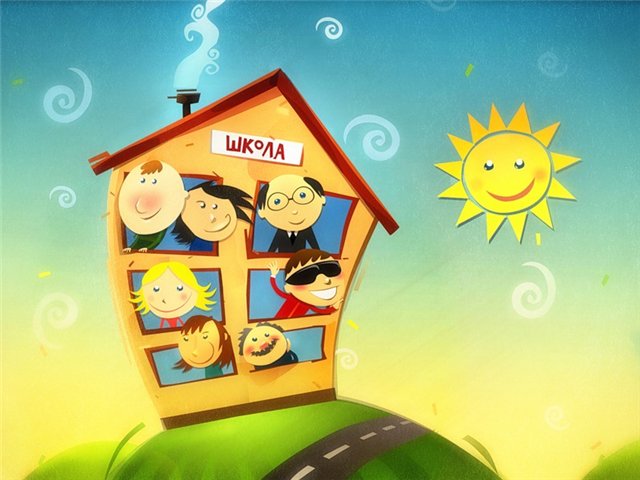 7
2) Новый дом несу в руке,
    Двери дома на замке.
    Тут жильцы бумажные,
    Все ужасно важные.

3) Я всех знаю, всех учу.
    Но сама всегда молчу.
    Чтоб со мною подружиться,
    Надо грамоте учиться.
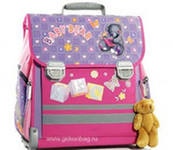 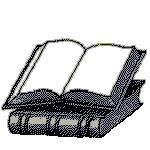 8
4)То  я в клетку, то в линейку,
    написать на мне сумей-ка,
    Можешь и нарисовать,
    Называюсь я ….

5) Пишет он, когда диктуют,
    Он и чертит, и рисует,
    А сегодня вечерком
    Он раскрасит мне альбом.
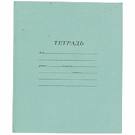 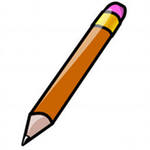 9
6) Я люблю прямоту,
    Я самая прямая,
    Сделать ровную черту 
    Всем я помогаю.

7) Свою косичку без опаски
    Она обмакивает в краски.
   Потом окрашенной косичкой
   В альбоме водит по страничке.
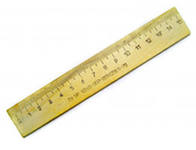 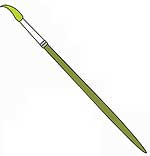 10
8) У меня чумазенькая спинка.
    Но совесть у меня чиста-
    Помарку стерла я с листа.

9) Я нужна вам для порядка
     Зря страницы не листай.
     Там, где я лежу, читай.
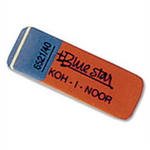 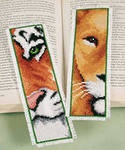 11
10) Что за палочка в руке
      Быстро чертит на листке?
      Все, что нужно написал,
      Положи ее в пенал.
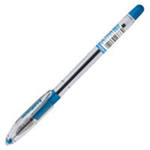 12
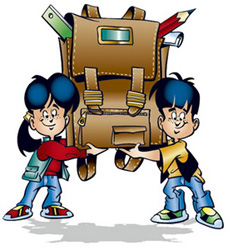 Игра «Портфель»
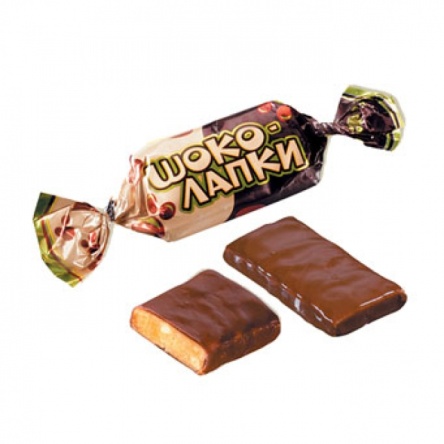 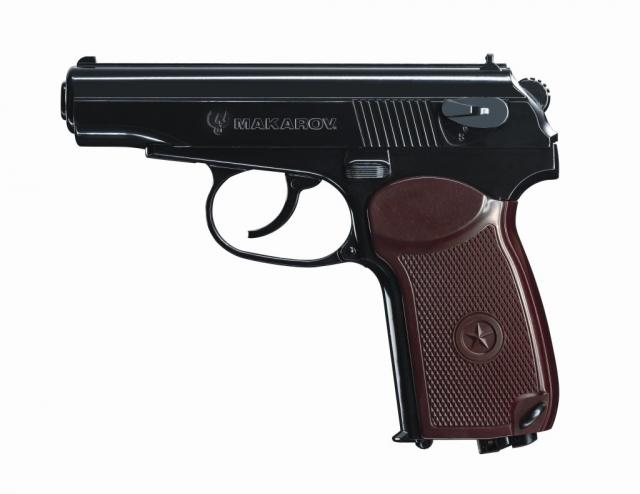 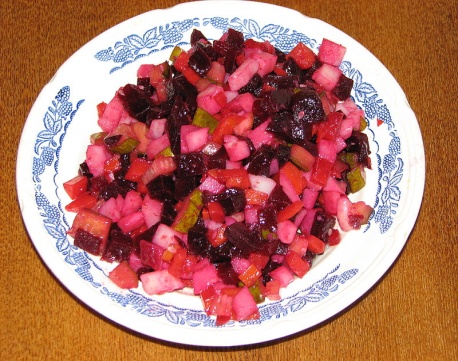 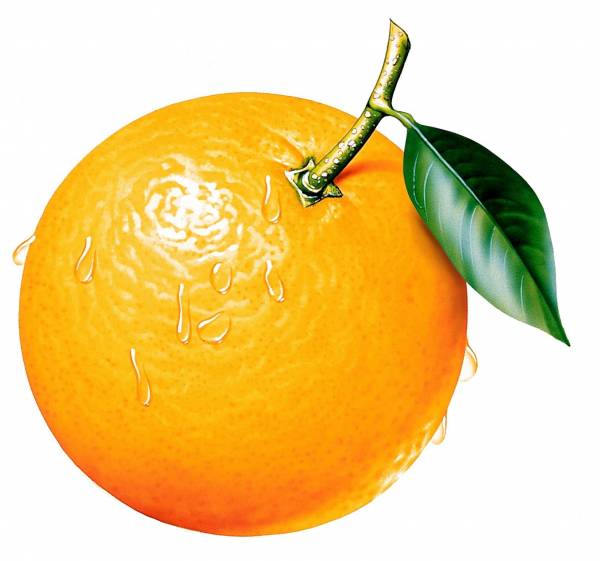 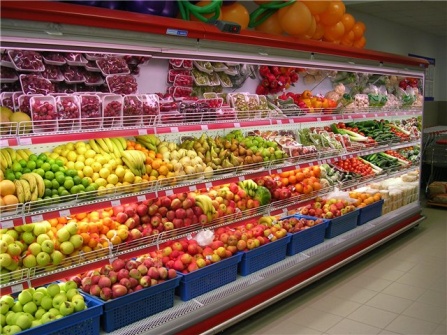 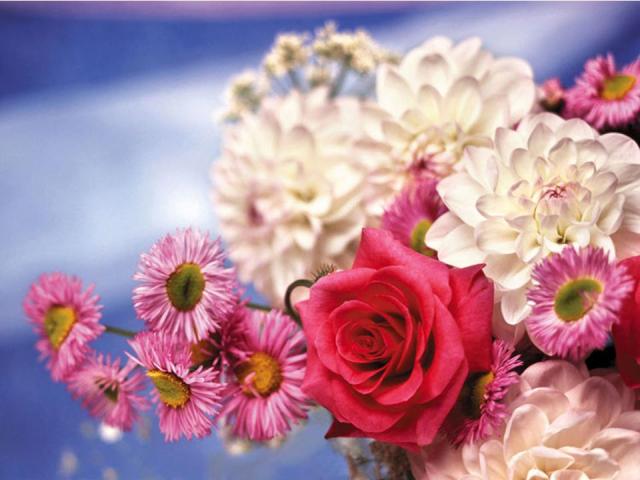 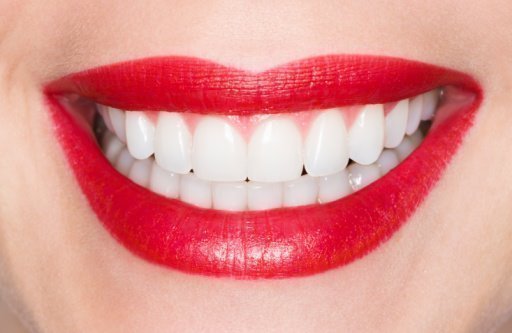 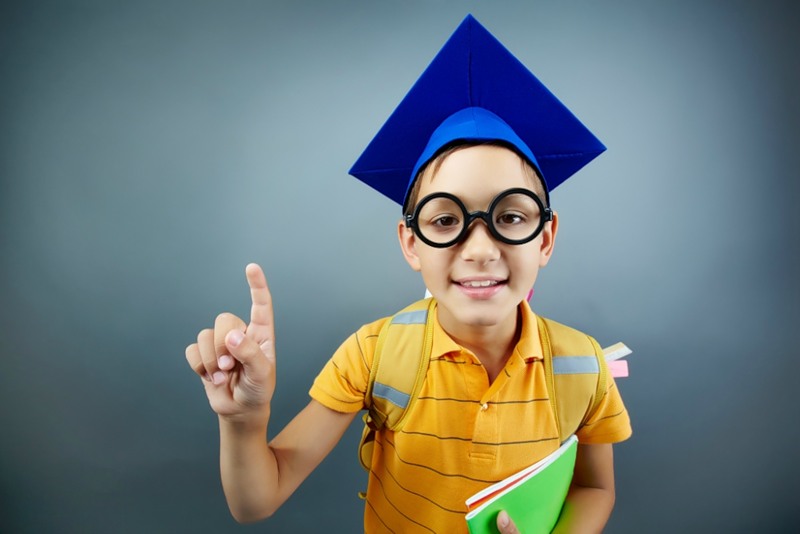 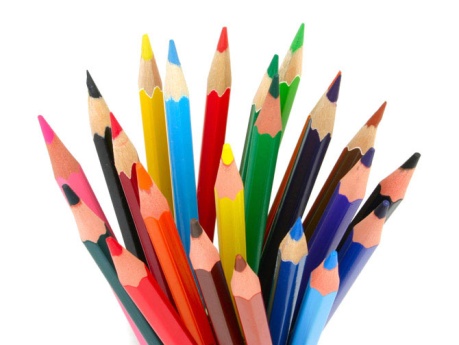 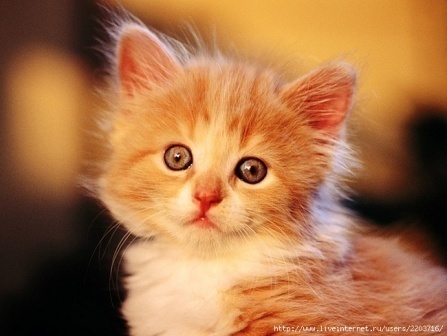 23.08.2014
13
МУЗЫКАЛЬНАЯ ПАУЗА
- О чем или о ком поется в песне?
* От нее всем теплей.       
                                                 (Улыбка)
Кто не любил копать картошку? 
                                                  (Антошка)
В какой стране живут звери с добрыми глазами?
                                                  (Маленькая страна)
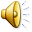 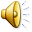 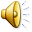 14
Догадайтесь о ком пойдет речь.
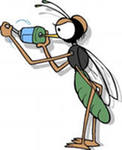 Кто спаситель Мухи-Цокотухи?

Волшебник, который всегда 
   лезет в бутылку.

Средство передвижения 
     бабы Яги.
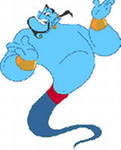 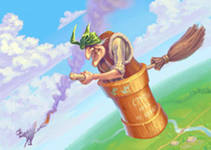 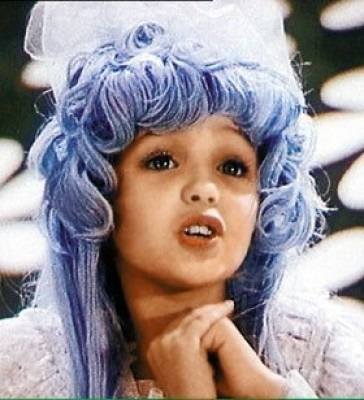 Как звали девочку с голубыми 
    волосами?

Как зовут курочку, которая 
снесла золотое яичко?

Кого боится даже сам медведь?
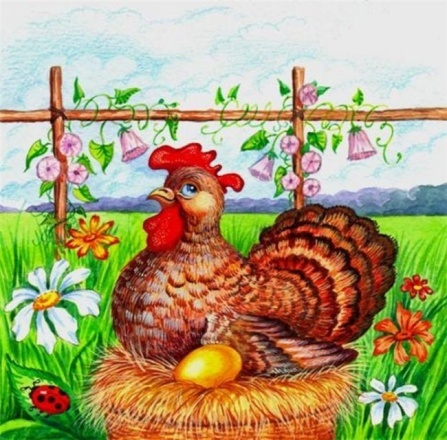 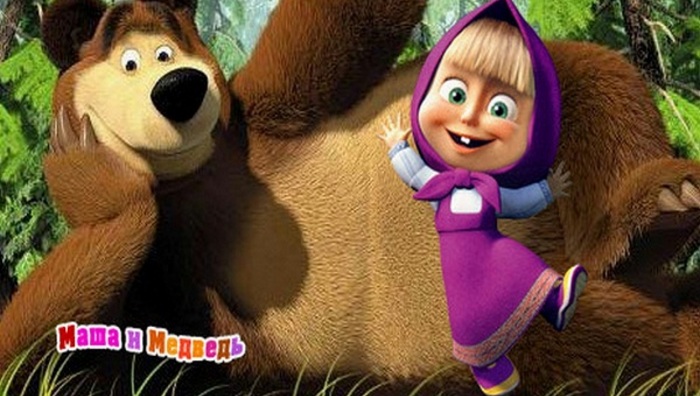 23.08.2014
17
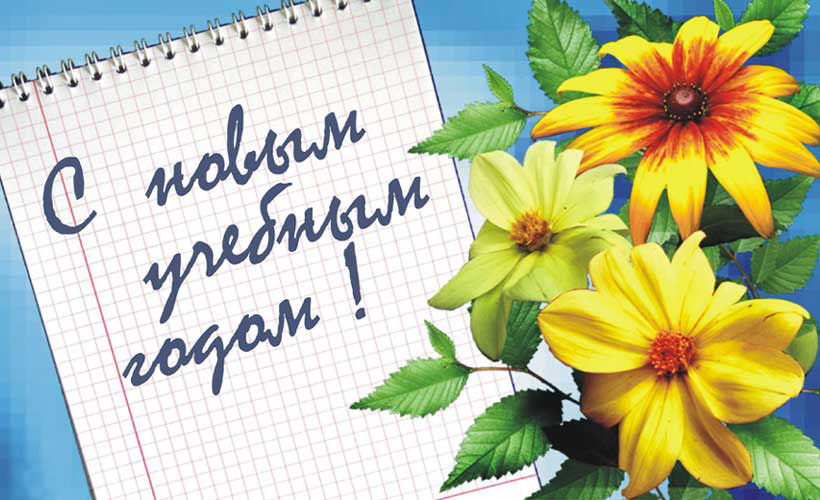 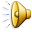